Exploration
Motivations
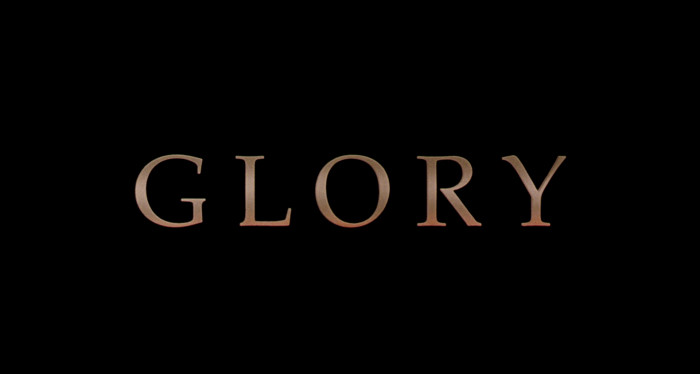 God, Gold, & Glory
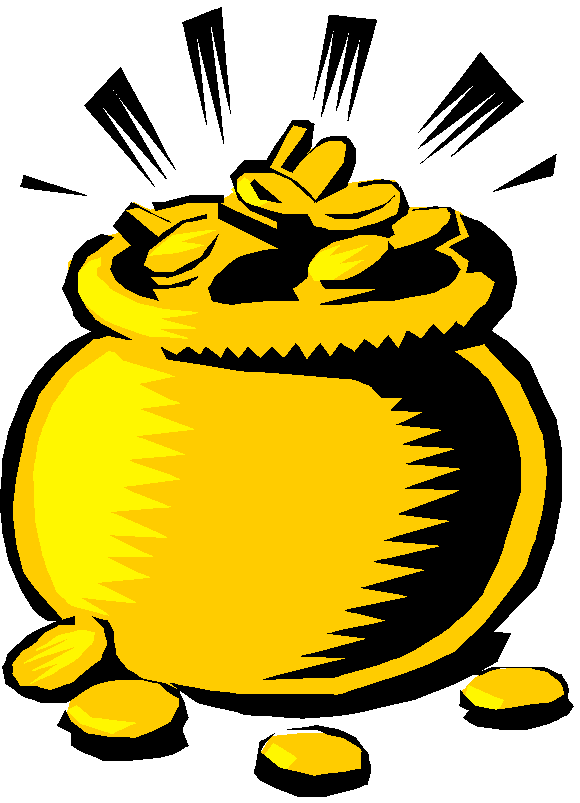 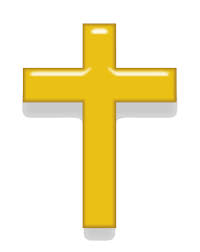 Technology
Astrolabe, Compass, Sternpost rudder, Lateen sails
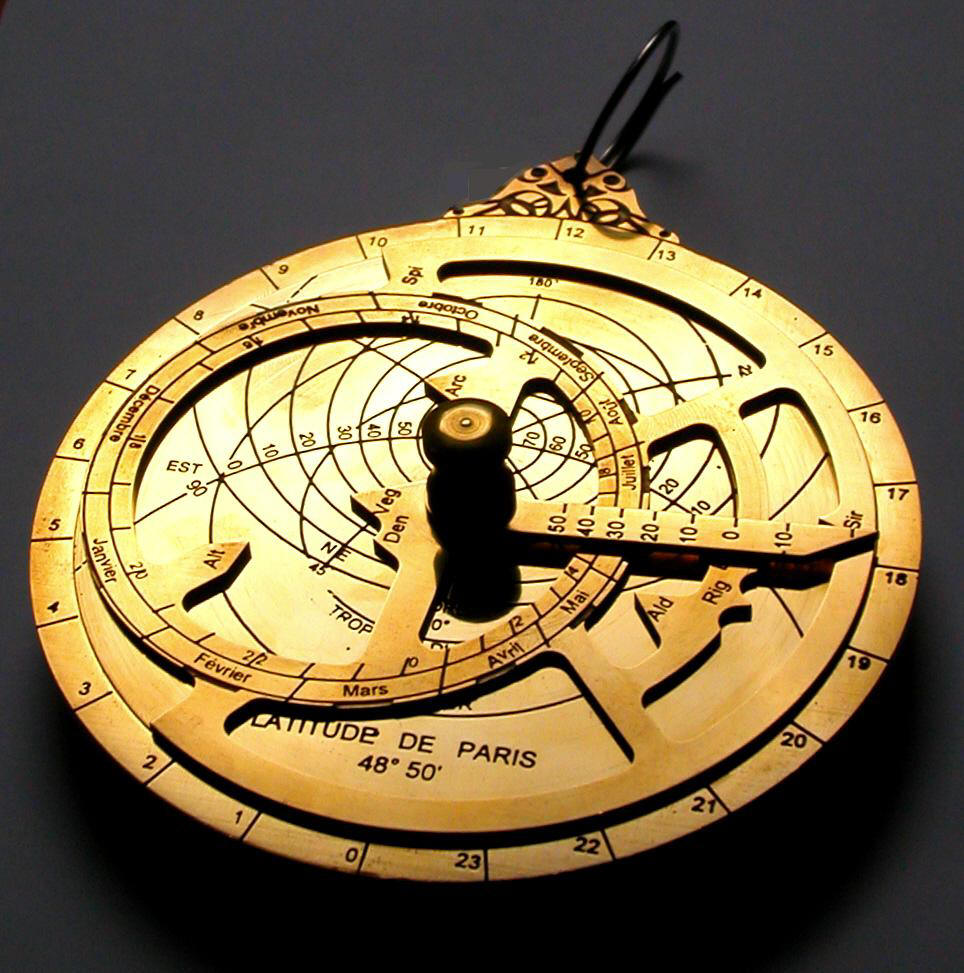 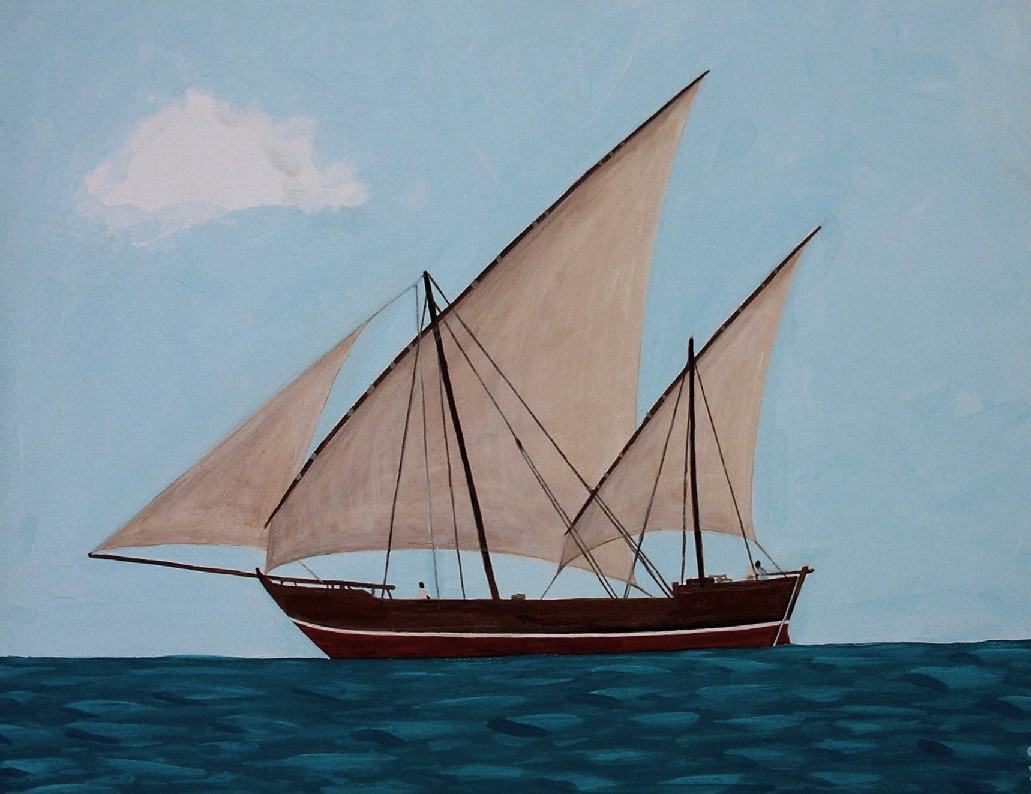 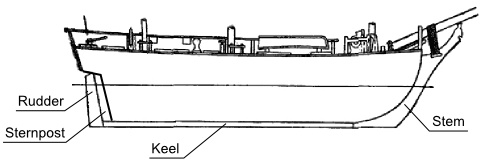 Prince Henry the navigator
PORTUGESE EXPLORATION
Columbus
Ferdinand & Isabella
Pinta, Nina, Santa Maria
Bahamas, Hispanola
4 voyages
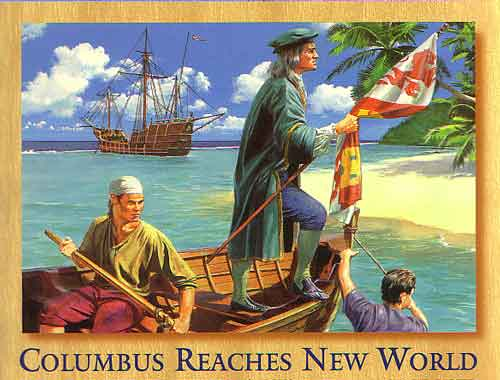 Magellan
James cook
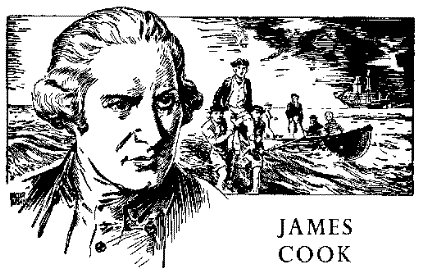 Hawaii & Australia
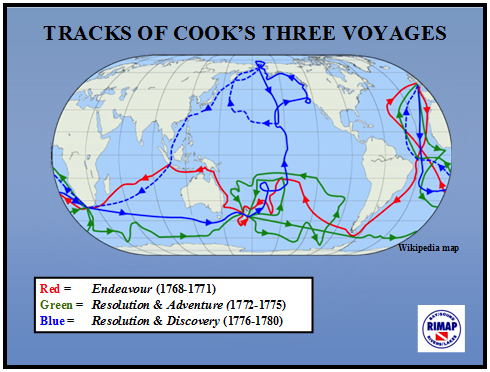 Dutch Trading Posts
Joint stock companies
Spread risks, government supported, privately owned
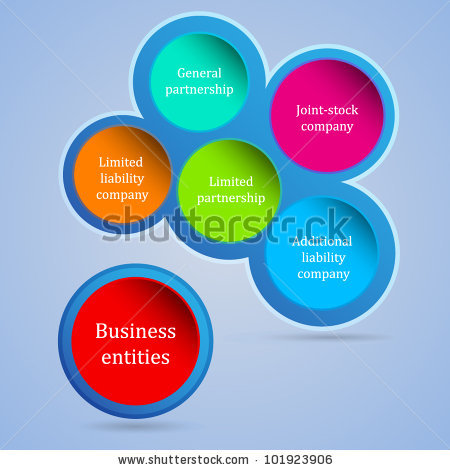 Columbian exchange
Silver extract
Pacific trade of silver
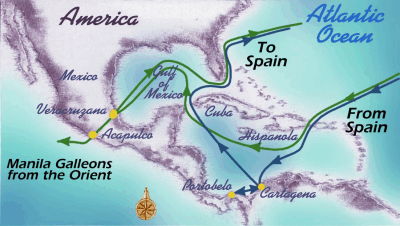